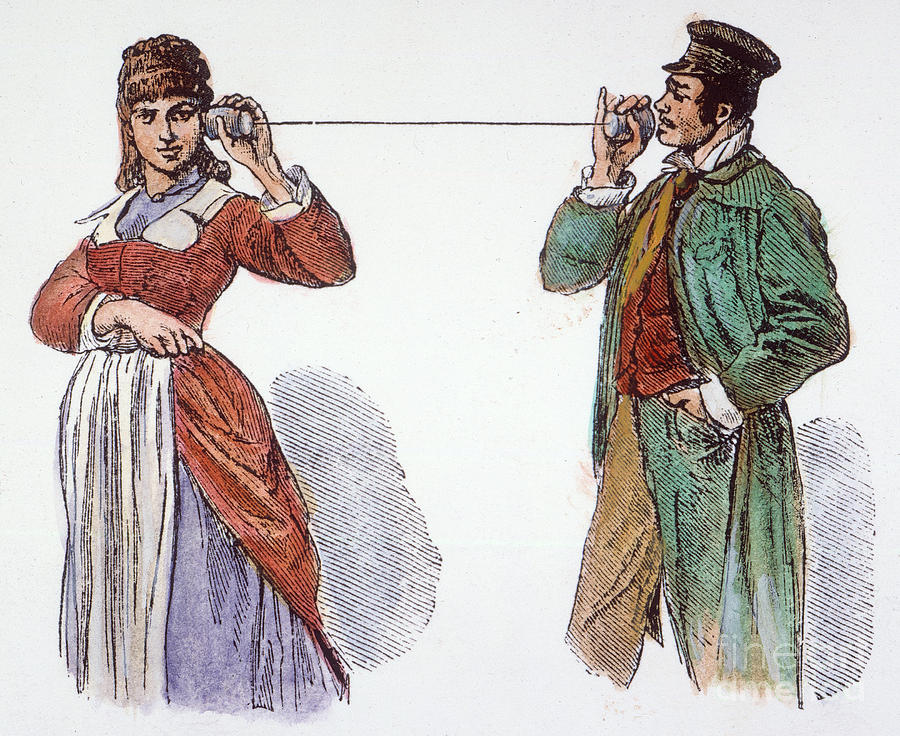 Networking
CS 1610: Lecture 19
4/16/2025
Network Cards and the Internet
A network card exchanges data between machines connected by a shared physical media
Ex: IEEE 802.11 protocol handles Wi-fi (i.e., radio) exchanges 
Ex: IEEE 802.3 protocol handles Ethernet (i.e., wired) exchanges
Each network card has a unique identifier called a MAC address
00:0a:95:9d:68:16
bc:a2:3e:91:c8:da
f0:2d:08:7d:d5:92
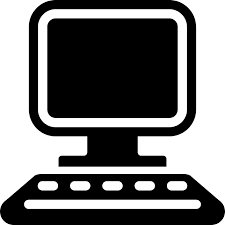 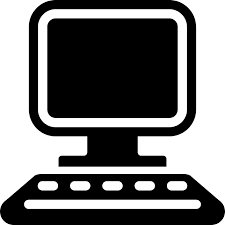 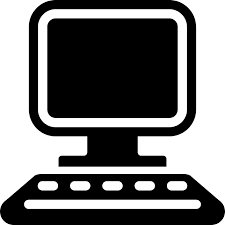 Dst: f0:2d:08:7d:d5:92
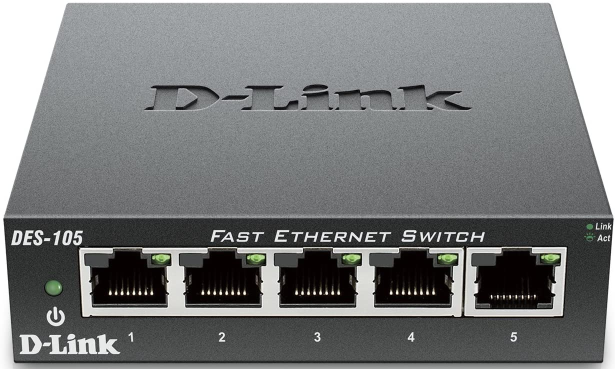 Src: 00:0a:95:9d:68:16
Frame len: 1430
Data: <bytes>
Ethernet frame
Checksum: 2fbd0925
Ethernet switch
Network Cards and the Internet
The Internet™© consists of protocols that are layered above single-hop, point-to-point protocols like Ethernet
Example: The IP protocol connects machines across multiple hops
An Ethernet frame’s data is an IP packet
IP packet’s header has a source IP address and destination IP address
The “gateway” on a LAN knows how to forward IP packets destined for external hosts
00:0a:95:9d:68:16
bc:a2:3e:91:c8:da
f0:2d:08:7d:d5:92
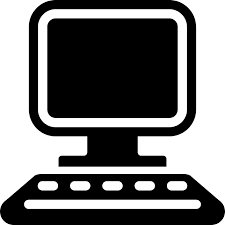 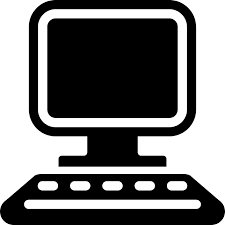 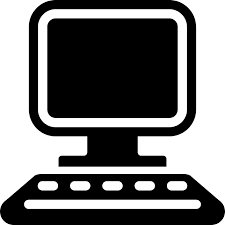 Dst: f0:2d:08:7d:d5:92
Src: 00:0a:95:9d:68:16
Frame len: 1430
Data: <bytes>
Ethernet frame
Checksum: 2fbd0925
Ethernet switch
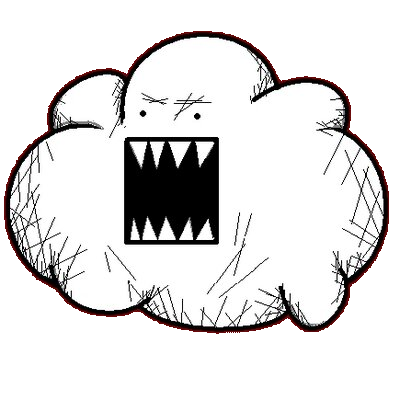 172.217.3.110
25:98:a0:b7:9c:ac
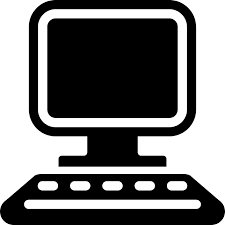 The Internet™©
50.235.189.30
50.235.189.29
50.235.189.28
00:0a:95:9d:68:16
bc:a2:3e:91:c8:da
f0:2d:08:7d:d5:92
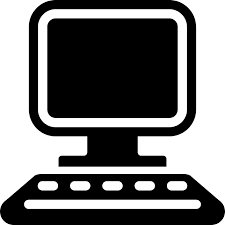 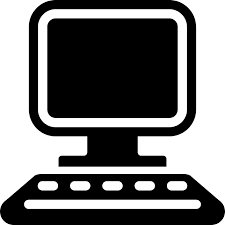 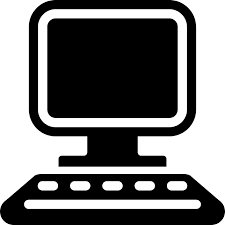 Gateway
Dst: f0:2d:08:7d:d5:92
Dst: 172.217.3.110
Src: 00:0a:95:9d:68:16
Src: 50.235.189.28
Frame len: 1430
Packet len: 1412
Data: <bytes>
Data: <bytes>
Ethernet frame
IP packet
Checksum: 2fbd0925
Checksum: 9b77a14b
Ethernet switch
The OSI Network Stack
Application
Ex: HTTP,
SSH, POP
Application-specific data
Layer 4: Transport
Do we care about streams? Packet drops, duplications, or reordering?
Ex: TCP,
UDP
Layer 3: Network
How are packets exchanged between hosts separated by many hops?
Ex: IP
Layer 2: Link
How are frames transmitted between hosts on the same physical medium?
Ex: WiFi,
Ethernet
Layer 1: Physical
How are 0s and 1s encoded in the physical medium?
[Speaker Notes: “OSI” stands for “open systems interconnection.” The OSI model provides a conceptual framework for understanding various aspects of network data exchange.

POP is a protocol that allows an email client to download emails from an email server; SMTP is the common protocol that is used by a client to *submit* an email to an email server.]
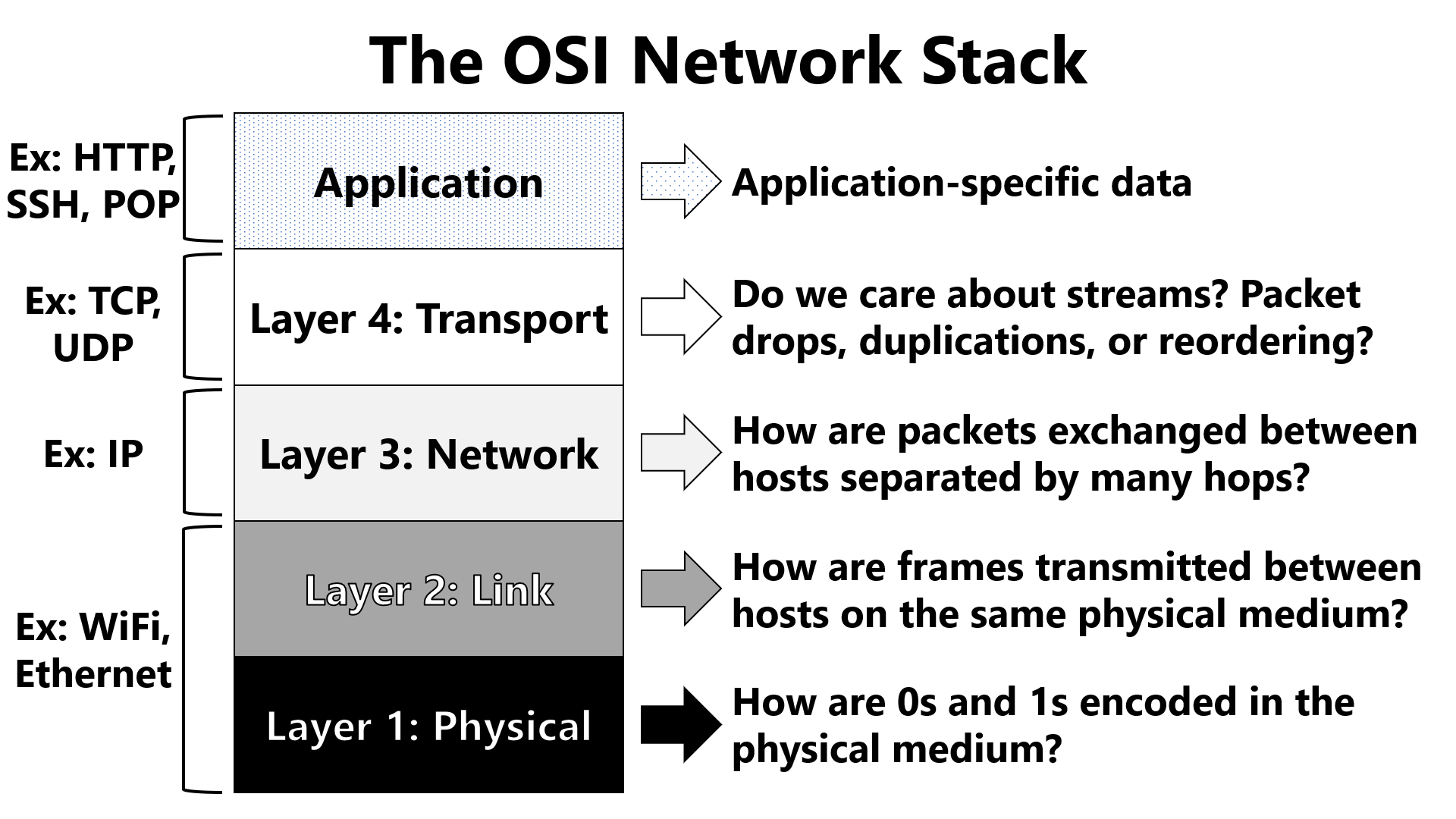 Kernel code implements these layers!
Today’s lecture: How does the kernel . . .
Receive an arriving Ethernet frame from a NIC
Send an outgoing Ethernet frame to the NIC
. . . ?
[Speaker Notes: People often use the word “packet” to describe both IP packets and Ethernet frames.]
Outline
The OSI Model
NIC Basics
Ring Buffers
DMA
IOMMUs
NIC Optimizations
Interrupt handler splitting
Interrupt coalescing
DPDK
Network Cards: Ring Buffers
NICs typically use the ring abstraction to exchange packets with the OS
A ring is a circular buffer of packet descriptors (much like a file system’s buffer cache is a collection of buffer descriptors)
NIC expects the OS to:
Allocate an RX (“receive”) ring and TX (“transmit”) ring in RAM
Configure the NIC with the memory locations of the rings
If a NIC supports multiple RX rings and TX rings, then multiple CPUs can simultaneously receive and send packets
RX ring
Head
Tail
[Speaker Notes: [Ref: http://lettieri.iet.unipi.it/virtualization/2018/20161124-io-paravirtualization-tour.pdf
        https://pdos.csail.mit.edu/6.828/2018/labs/lab6/
]]
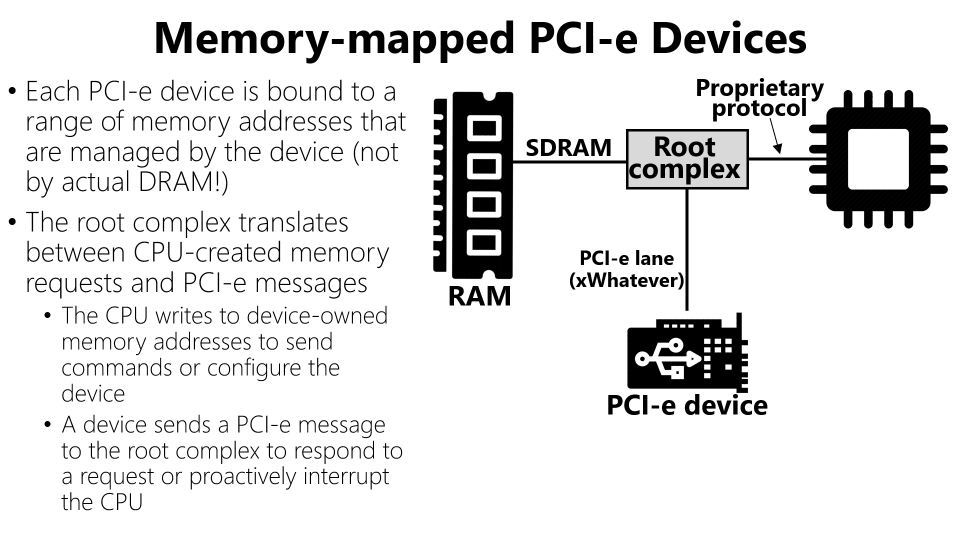 Pointer to packet buffer
Buffer len
Other stuff
bufContainsPkt?
Owned by NIC
Owned by OS
Owned by OS
RX ring
Head
Tail
Memory-mapped register pointing to the first descriptor that NIC can use to store a packet
Incremented by NIC upon copying a received packet to the descriptor’s buffer
Memory-mapped register pointing to the first descriptor that NIC cannot use to a store packet
Incremented by OS once software-level packet handling completes
[Speaker Notes: [Ref: http://lettieri.iet.unipi.it/virtualization/2018/20161124-io-paravirtualization-tour.pdf]]
When a new packet arrives, the NIC uses DMA to:
Read the descriptor pointed to by Head to find the buffer address
Write the received packet’s data to the buffer
Set the descriptor’s bufContainsPkt? to 1
Then, the NIC:
Increments the memory-mapped register Head
Discards local copy of packet and raises an interrupt
OS will eventually increment Tail to the position of packet
System RAM
Empty buf
bcp:0
RX ring
bcp:1
Head
Tail
Packet
Packet
On-NIC RAM
[Speaker Notes: [Remember that the RX ring lives in system RAM. This is why the NIC has to use DMA to read and write ring metadata that’s pointed to by `Head`. However, the memory-mapped register which contains `Head` dos not live in system RAM, because it’s a memory-mapped register. Instead, the register is managed by the NIC itself; for example, it might be implemented as an actual register inside the NIC, or as a special memory location in the on-NIC RAM.]
[Ref: http://lettieri.iet.unipi.it/virtualization/2018/20161124-io-paravirtualization-tour.pdf]]
If NIC increments Head and discovers that Head==Tail . . .
There are no available buffers to DMA incoming packets into!
NIC will drop incoming packets until the OS processes some packets and pokes the NIC by incrementing Tail
Owned by OS
Owned by NIC
RX ring
Tail
Head
[Speaker Notes: We say that the OS “pokes” the NIC by incrementing `Tail`, because writing to `Tail` will send a PCI-e message to the NIC (since `Tail` is a memory-mapped register); the message will inform the NIC that the NIC now has at least one slot that can hold an incoming packet.]
If OS increments Tail and discovers that Head==(Tail+1)%N . . .
The OS has processed all of the packets!
OS will wait for the NIC to raise an interrupt to indicate that new packets have arrived
Owned by OS
Owned by NIC
RX ring
Head
Tail
Points to the first descriptor that NIC cannot use to store packet
[Speaker Notes: [So, there will always be at least one descriptor slot that is unused.]]
How Does TX Work?
Pointer to packet buffer
Buffer len
Other stuff
pktSent?
Owned by NIC
Owned by OS
Owned by OS
TX ring
Head
Tail
Memory-mapped register pointing to the first descriptor whose packet should be transmitted by NIC
Incremented by NIC upon sending a packet
Memory-mapped register pointing to the first descriptor that does not correspond to a packet to send
Incremented by OS once a packet to send has been copied into the descriptor’s buffer
Initially, there are no packets to send
When the OS receives a packet to send, the OS:
Writes the descriptor at Tail to point to the packet buffer
Sets the descriptor’s pktSent? to 0
Increments Tail
The write to the memory-mapped register Tail pokes the NIC, informing it of a packet to transmit
System RAM
Packet
TX ring
ps?: 0
Tail
Head
On-NIC RAM
The NIC uses DMA to:
Read the descriptor pointed to by Head to find the buffer address
Read the buffer into on-NIC RAM
Set the packetSent? flag to 1 (once the packet is sent)
The NIC then increments Head and raises an interrupt to inform the OS of the packet transmission
System RAM
Packet
Packet
TX ring
ps?:1
ps?: 0
Tail
Head
On-NIC RAM
[Speaker Notes: [As with the RX scenario, if Head==Tail, that means that there are no more descriptors for the NIC to process. In contrast, if Head==(Tail+1)%N, then the NIC is backlogged, and the OS must wait before asking the NIC to handle another packet.]
[As a preview of coming attractions later in the slide deck, the NIC can be configured to not generate interrupts when a packet is sent or received. In this mode, software needs to poll the NIC to determine when packets have been sent or received. For example, with respect to the TX ring, the OS can spin on the head register, waiting for the NIC to update it.]
[Ref: https://blog.packagecloud.io/eng/2017/02/06/monitoring-tuning-linux-networking-stack-sending-data/]]
IOMMUs
Modern computers place DMA-capable devices behind an IO-specific MMU
A device generates memory references that target a “device physical” address space
The IOMMU maps device physical RAM to general-purpose physical RAM
The IOMMU has a TLB and a page table pointer
The page table (which lives in general-purpose physical RAM) is controlled by the OS on the general-purpose CPUs
IOMMUs enable cool stuff like:
Preventing a faulty device (or device driver) from DMA’ing arbitrary memory
Enabling legacy 32-bit devices to access more than     4 GB of general-purpose physical RAM
Safely allowing a device to DMA directly to/from user-level buffers (thereby avoiding data copying between user buffers and kernel buffers!)
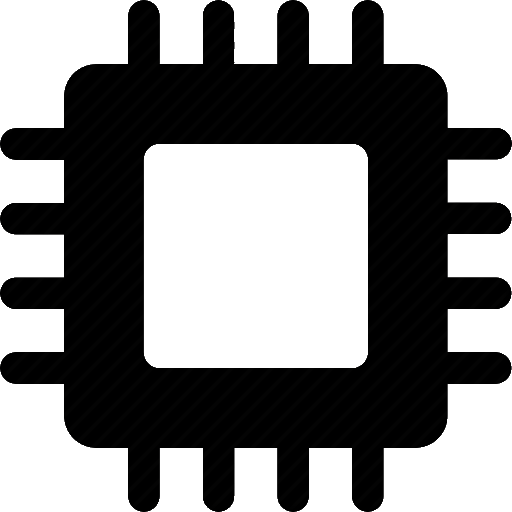 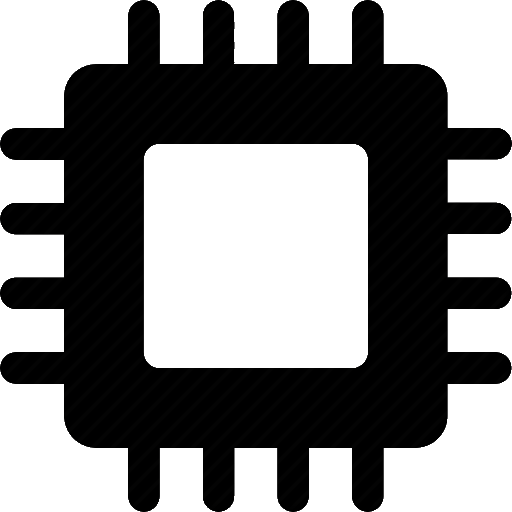 %cr3
%cr3
TLB
TLB
MMU
MMU
Root complex
RAM
%rt
TLB
IOMMU
PCIe
RID
PCIe
RID
PCIe device
PCIe device
[Speaker Notes: The `%rt` register is the “root table” register. It points to the base of the page table that is used by the IOMMU.

[Aside: As mention on page 20 of the reference below, “The IOMMU provides no direct indication to an I/O device of a failed translation when processing an untranslated posted request. This is in contrast to the page fault mechanism employed by CPU’s MMU.”]

[Ref: Sections 2 and 3 of “Bypassing IOMMU Protection against I/O Attacks” by Morgan et al (https://hal.archives-ouvertes.fr/hal-01419962/document)]

[Ref: https://www.amd.com/system/files/TechDocs/48882_IOMMU.pdf  //Sections 1 and 2.2 are most relevant
        http://www.cs.technion.ac.il/~dan/papers/riommu-asplos-2015.pdf  //Section 2.3
        https://compas.cs.stonybrook.edu/~nhonarmand/courses/sp17/cse506/slides/hw_io_virtualization.pdf
]]
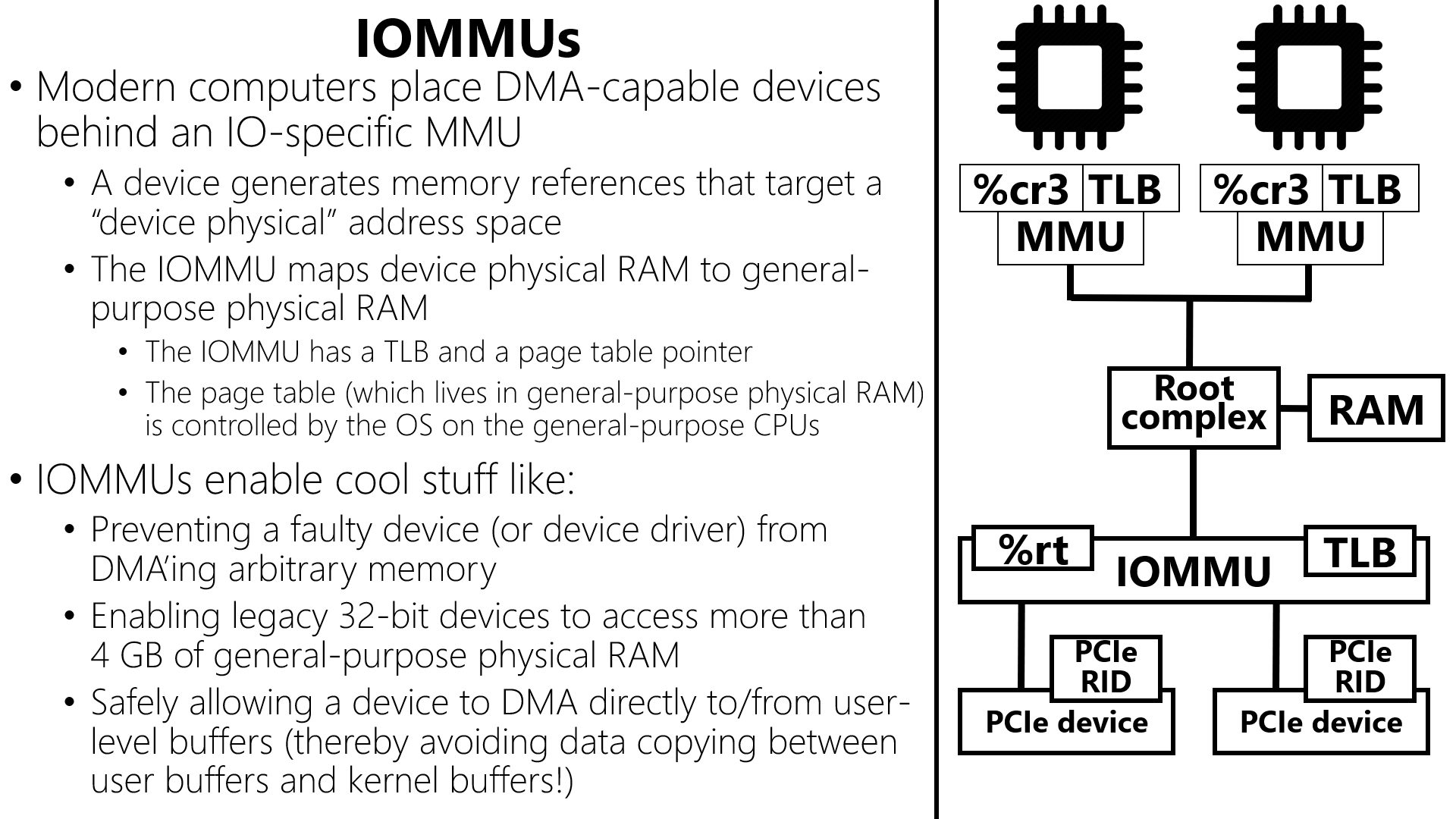 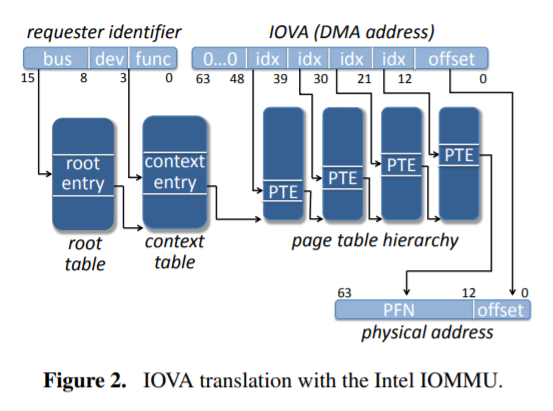 [Speaker Notes: The basic idea is that the %rt register points to a page table who last entry is a pointer to another page table. The IOMMU uses a device’s RID to traverse the root page table and determine which device-specific page table should be used to translate memory addresses for the device.]
Outline
The OSI Model
NIC Basics
Ring Buffers
DMA
IOMMUs
NIC Optimizations
Interrupt handler splitting
Interrupt coalescing
DPDK
Keeping Machines Responsive
In commodity OSes, an interrupt handler often disables interrupts during some/all parts of execution
Ex: To avoid grabbing lock x, being interrupted, and then deadlocking with another interrupt handler that wants to grab x
Ex: To avoid a device driver having to handle recursively-nested interrupts
Disabling interrupts makes a machine unresponsive to interrupts
So, an interrupt handler should be fast (to keep the machine responsive) . . .
. . . but a handler may have a lot of work to do!
Process0
Process1
Process2
Could we let interrupt handlers sleep?
In most OSes, an interrupt handler:
Runs on a per-CPU stack
Lacks a process context that can be scheduled
So, interrupt handlers can’t sleep!
CPU0 stack
CPU1 stack
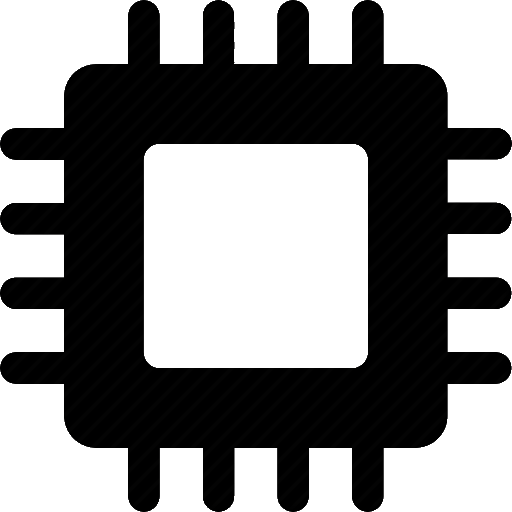 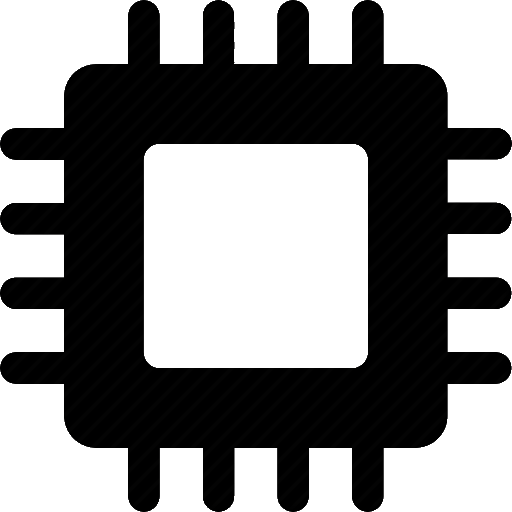 User stack
Kernel stack
[Speaker Notes: [Chickadee does not handle interrupts on the per-cpu stack; see k-exception.S and proc::exception(). At the very beginning of the exception-handling path, the hardware has vomited some state onto the per-cpu stack, but Chickadee immediately copies this state to the kernel stack for the currently-running process, and then calls proc::exception() (where the “this” pointer corresponds to the struct proc for the user-mode process that was running when the exception occurred.]

[Aside: In theory, it is definitely possible to allocate a new stack per interrupt and then the associated handler to sleep. However, this design is kinda ugly---a simpler approach is to have a set of dedicated threads handle the heavyweight part of interrupt handling.]

[Ref: https://notes.shichao.io/lkd/ch7/#interrupt-context
        https://0xax.gitbooks.io/linux-insides/content/Interrupts/linux-interrupts-9.html
        https://stackoverflow.com/questions/1053572/why-kernel-code-thread-executing-in-interrupt-context-cannot-sleep
        https://www.kernel.org/doc/Documentation/x86/kernel-stacks]]
Splitting an Interrupt Handler
Top half: Performs the minimal amount of work needed to allow the system to make forward progress
Ex: Wake up tasks that are blocked on the device
Ex: Acknowledge interrupt receipt by writing to a memory-mapped device register
Bottom half: Handles the remaining work
Ex: Copy a fetched disk block from a kernel buffer to a user buffer
Ex: Allow the kernel’s network stack to process a received packet
[Speaker Notes: [Ref: https://0xax.gitbooks.io/linux-insides/content/Interrupts/linux-interrupts-9.html
        https://notes.shichao.io/lkd/ch7/]]
Linux: Splitting an Interrupt Handler
Per-cpu “softirq” threads implement bottom halves
Linux defines 10 types of bottom halves, each of which has a handler function
Each CPU has 10-bit bitmask indicating the bottom halves that need to run
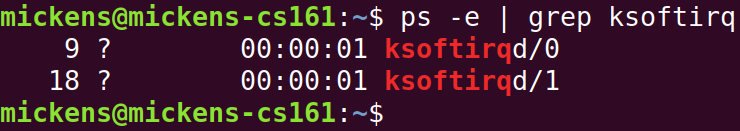 enum { HI_SOFTIRQ=0, TIMER_SOFTIRQ,
       NET_TX_SOFTIRQ, NET_RX_SOFTIRQ,
       BLOCK_SOFTIRQ, BLOCK_IOPOLL_SOFTIRQ,
       TASKLET_SOFTIRQ, SCHED_SOFTIRQ,
       HRTIMER_SOFTIRQ, RCU_SOFTIRQ,
       NR_SOFTIRQS };
A top-half interrupt handler:
Sets the appropriate bit in the bitmask
If necessary, prepares a work item (e.g., “new packet arrived”) for local softirq thread
Wakes up the local softirq thread
The softirq thread iterates over bitmask, and for each set bit:
Executes the relevant bottom-half handler on the work queue items
Clears the relevant bits in the bitmask
[Speaker Notes: [The “-e” option passed to `ps` instructs `ps` to display info for every process.]

[Aside: Linux defines 10 softirq types .  . . but then why does the enum have 11 entries? The reason is that the last one (“NR_SOFTIRQS”) is a dummy one whose value is only useful to define how many “real” softirqs are defined.] 
[Ref: https://www.privateinternetaccess.com/blog/2016/01/linux-networking-stack-from-the-ground-up-part-3/
        https://0xax.gitbooks.io/linux-insides/content/Interrupts/linux-interrupts-9.html
        https://notes.shichao.io/lkd/ch7/
        https://elixir.bootlin.com/linux/v4.3/source/include/linux/interrupt.h#L406
]]
How Quickly Do Frames Arrive?
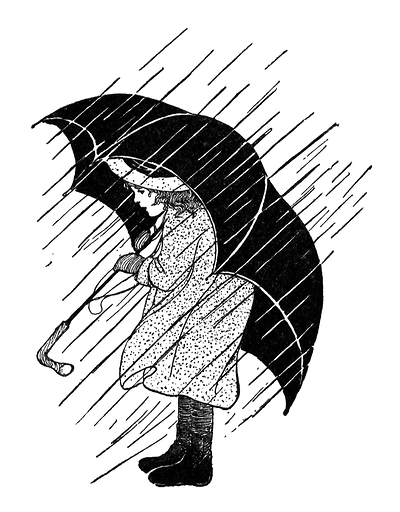 Assume a NIC receives the smallest possible Ethernet frames (84 bytes)
Desktop machine: 1 Gbps NIC
1,488,096 frames/sec
A frame every 672 nanoseconds
Datacenter server: 100 Gbps NIC
148,809,600 frames/sec
A frame every 6.72 nanoseconds
A 3 GHz CPU has a 0.33 nanosecond cycle length
If interrupts fire too often, a machine spends all of its time running interrupt handlers!
Interrupt Storm
[Speaker Notes: A nanosecond is a billionth of a second!
[Aside: NICs measure throughputs in decimal units, not binary ones. For example, a 1 Gbps adapter can handle a million bits per second, not 2*30 bits per second.]
[Ref: https://en.wikipedia.org/wiki/Ethernet_frame
        https://networkengineering.stackexchange.com/a/34191
        https://www.cisco.com/c/en/us/about/security-center/network-performance-metrics.html]]
Interrupt Coalescing
To avoid storms, limit how frequently the NIC can generate interrupts
Trade off: Higher packet throughput and lower CPU usage for higher packet latency
On Linux, use ethtool to read/write a NIC’s coalescing params like:
rx-usecs=X: Maximum delay time between arrival of packet and RX interrupt
rx-frames=Y: Maximum number of frames to receive before RX interrupt is fired
adaptive-rx=yes/no: Instruct the NIC driver to monitor network traffic and
Generate interrupts aggressively when traffic volume is low
Coalesce interrupts when traffic volume is high
[Speaker Notes: [Ref: https://blog.packagecloud.io/eng/2016/10/11/monitoring-tuning-linux-networking-stack-receiving-data-illustrated/
        https://serverfault.com/questions/241421/napi-vs-adaptive-interrupts]]
Optimizations: Recap
DMA: Allows NIC to read/write packet data without help from the CPU
Splitting interrupt handlers: Minimizes the time that a machine is unresponsive to interrupts
Interrupt coalescing: Reduces context-switching overheads at the cost of higher packet latency
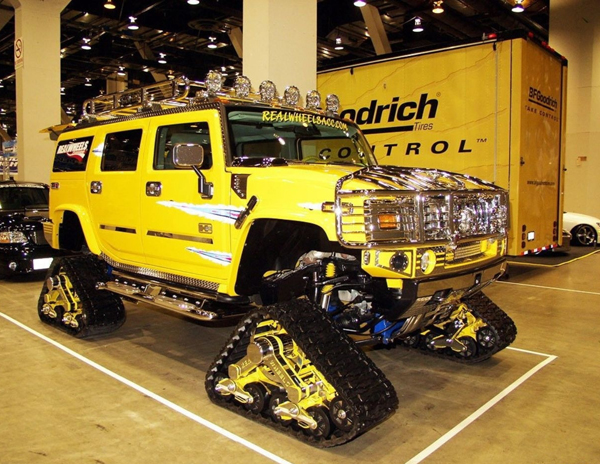 I WANTEVEN MORE OPTIMIZATION
Kernel-managed Networking
Good: Kernel-provided abstractions make programming easier and safer
The socket interface:
Hides the quirks of each NICs
Hides the packet-level details of network protocols
Process-based memory isolation prevents different programs from tampering with each other’s network data
Bad: Interacting with NICs via system calls and interrupts will incur various overheads
Context switching (syscalls+interrupts) into and out of the kernel
TLB pollution
Cache pollution
Kernel instructions needed to save and restore state
Data copying between user-level buffers and kernel DMA buffers
Scheduling latency: bottom halves don’t run immediately!
[Speaker Notes: [Ref: “A Look at Intel’s Dataplane Development Kit” by D. Scholz: https://pdfs.semanticscholar.org/e6d9/e0b89795005d7d5d4b0464bf7271ddd02ac0.pdf]]
Can you totally remove the kernel from the network code path?
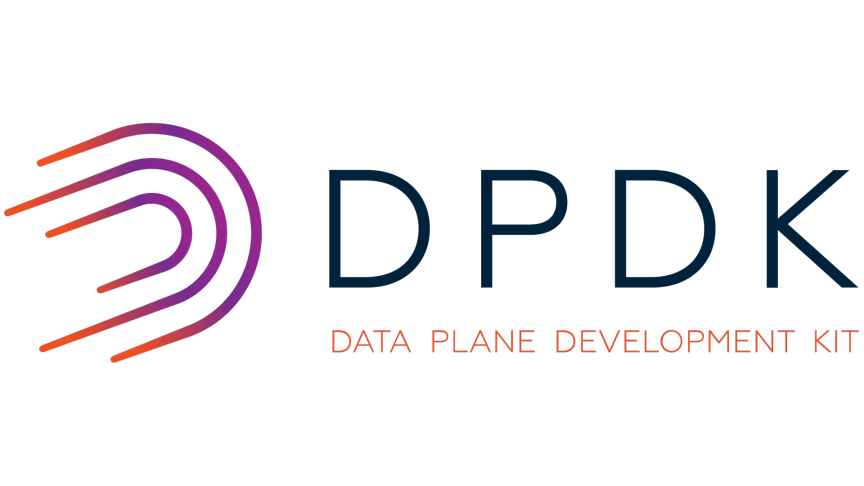 SR-IOV: Extending PCIe to Virtualize NICs
In SR-IOV, a NIC “function”:
Exports a traditional NIC interface to software
Has a unique:
MAC address
PCIe requestor ID
Memory-mapped registers
Shares low-level NIC hardware resources with other functions
Each SR-IOV NIC exports multiple “virtual functions” and a single “physical” function
The physical function is used by privileged software to configure virtual functions
A single physical NIC
exports four NIC interfaces!
RID
RID
RID
RID
PF
VF0
VF1
VF2
SR-IOV NIC
Physical Medium
L2 switch
Physical port
[Speaker Notes: As described by https://docs.microsoft.com/en-us/windows-hardware/drivers/network/overview-of-single-root-i-o-virtualization--sr-iov-, “Each PF and VF is assigned a unique PCI Express Requester ID (RID) that allows an I/O memory management unit (IOMMU) to differentiate between different traffic streams and apply memory and interrupt translations between the PF and VFs.”]

[As described by [4], “Each NIC switch contains the following components:
-One external, or physical, port that provides network connectivity to the external physical network.
-One internal port that provides the PCI Express (PCIe) Physical Function (PF) on the network adapter with access to the external physical network. An internal port is known as a virtual port (VPort). The PF always has a VPort that is created and assigned to it. This VPort is known as the default VPort, and is referenced by the DEFAULT_VPORT_ID identifier.
-One or more VPorts that provide a PCIe Virtual Function (VF) on the network adapter with access to the external physical network.”]

[As mentioned by https://www.netdevconf.org/1.1/proceedings/slides/duyck-sr-iov-openstack.pdf, SR-IOV is “still usable without an IOMMU”]

[Aside: “SR-IOV” stands for “single-root IO virtualization.” Roughly speaking, the “root” refers to a PCI bus---there’s only one PCI controller that needs to manage access to PCI devices. In “multi-root” IO virtualization, there are multiple roots because, for example, multiple servers (each of which have their own PCI roots) want to create a hierarchy of shared PCI devices.]

[Ref: https://docs.microsoft.com/en-us/windows-hardware/drivers/network/overview-of-single-root-i-o-virtualization--sr-iov-
         "SR-IOV Networking in Xen: Architecture, Design and Implementation" by Dong et al. 
         [1] http://citeseerx.ist.psu.edu/viewdoc/download?doi=10.1.1.217.5569&rep=rep1&type=pdf  //Section 3
         [2] https://docs.microsoft.com/en-us/windows-hardware/drivers/network/overview-of-single-root-i-o-virtualization--sr-iov-
         [3] https://docs.microsoft.com/en-us/windows-hardware/drivers/network/sr-iov-architecture
         [4] https://docs.microsoft.com/en-us/windows-hardware/drivers/network/nic-switches
         [5] https://www.metaswitch.com/blog/accelerating-the-nfv-data-plane
         [6] https://www.intel.com/content/dam/www/public/us/en/documents/technology-briefs/sr-iov-nfv-tech-brief.pdf  //Up to and including Section 1.1.1.1
         [7] https://www.slideshare.net/heut2008/enable-dpdk-and-sriov-for-containerized-virtual-network-functions-with-zun
         [8] https://doc.dpdk.org/guides/nics/intel_vf.html
]]
DPDK
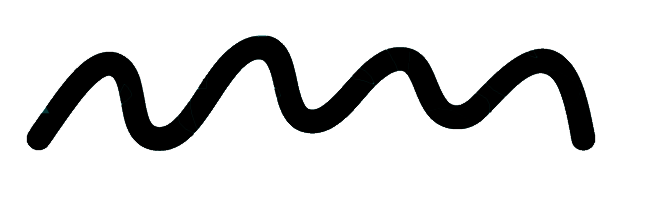 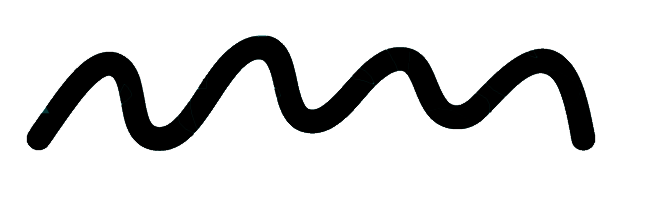 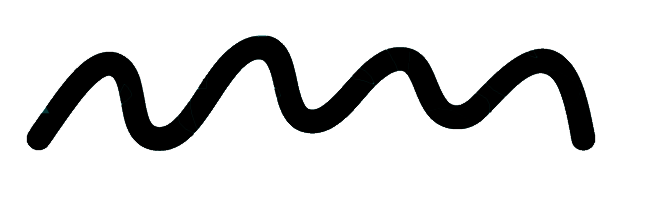 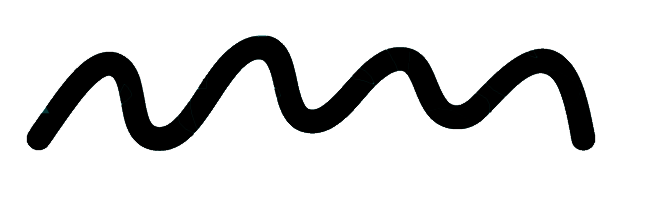 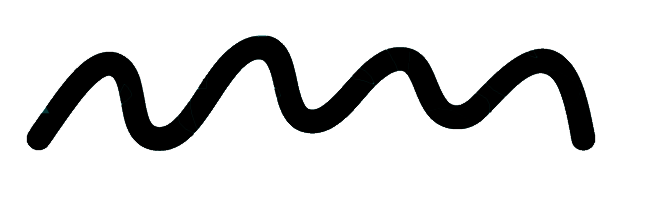 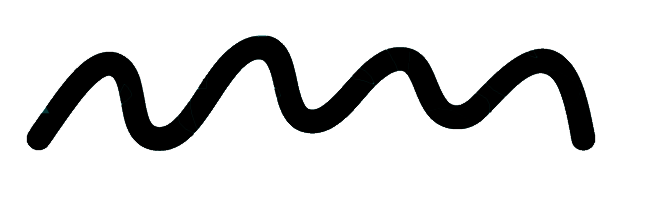 Kernel gives each core:
A virtual function (VF)
A DMA region that’s accessible by the VF
A pthread pinned to the core (to avoid TLB/cache thrashing caused by thread migration)
Each thread:
Uses spin-polling on RX ring descriptors to detect packet arrival; no interrupts!
Writes memory-mapped  TX registers to tell VF that outgoing packets are ready
RID-indexed IOMMU prevents VF from accessing arbitrary RAM
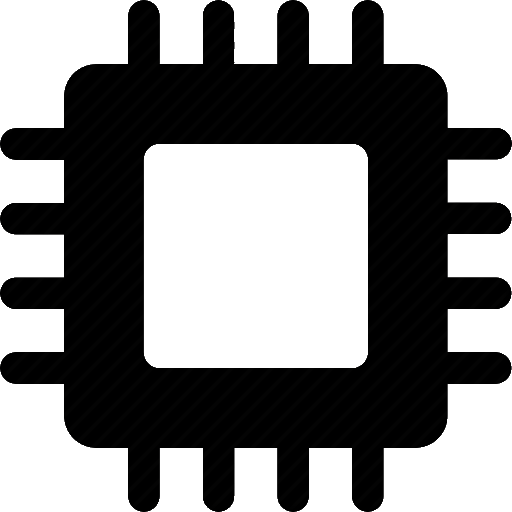 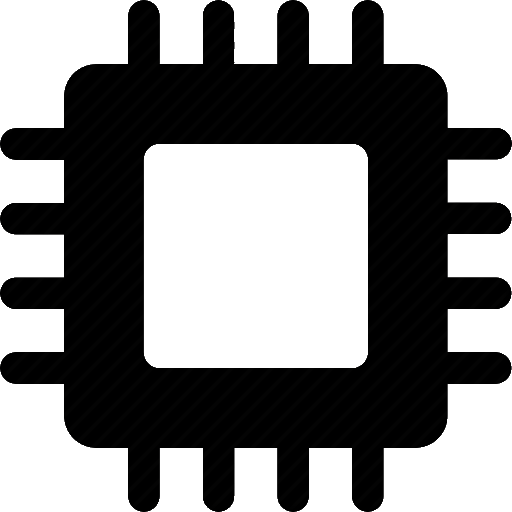 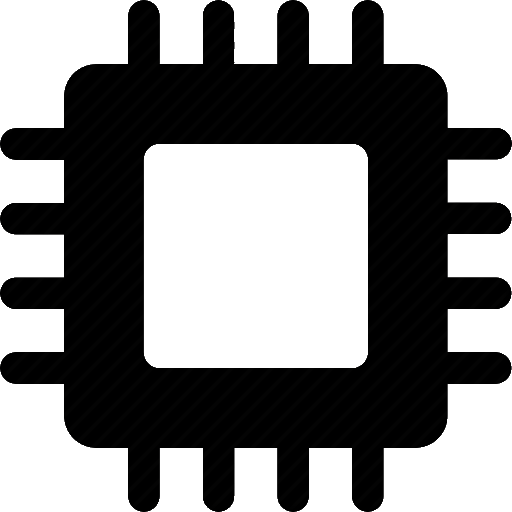 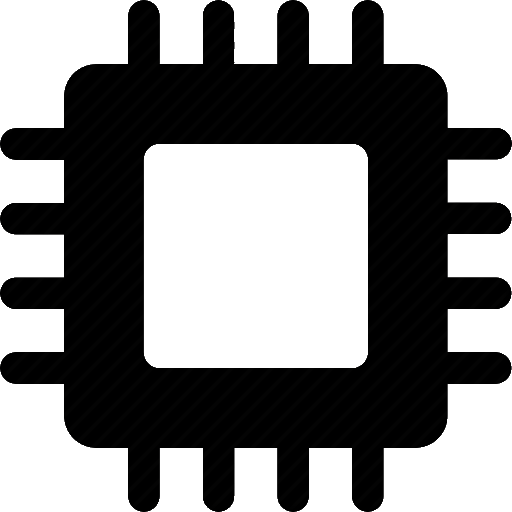 %cr3
%cr3
%cr3
%cr3
TLB
TLB
TLB
TLB
MMU
MMU
MMU
MMU
RAM
%rt
TLB
IOMMU
OS+normal
RID
RID
RID
RID
programs
PF
VF0
VF1
VF2
DPDK
DPDK
DPDK
app 0
app 1
app 2
SR-IOV NIC
L2 switch
Physical port
Physical Medium
[Speaker Notes: Note that both sending and receiving packets use the ring buffer mechanisms that were discussed earlier in lecture. However, user-level code manipulates the queue pointers directly; furthermore, on the receive path, the user-level code employs polling (not interrupts!) to determine when new packets have arrived. For example, to determine when a network packet has arrived, a thread can spin on the descriptor pointed to by the head register of the RX queue, waiting for the bufContainsPkt? bit to be set to 1 by the NIC.

As described by https://doc.dpdk.org/guides/prog_guide/env_abstraction_layer.html, “DPDK usually pins one pthread per core to avoid the overhead of task switching. This allows for significant performance gains, but lacks flexibility . . . for further flexibility, it is useful to set pthread affinity not only to a CPU but to a CPU set.” DPDK pins threads by marking CPUs as isolated (i.e., off-limits to the general-purpose CPU scheduler) at boot time (see https://doc.dpdk.org/guides/linux_gsg/nic_perf_intel_platform.html and https://www.linuxtopia.org/online_books/linux_kernel/kernel_configuration/re46.html) and at runtime, forcing DPDK threads onto particular cores using CPU affinity syscalls.]	

[Modern chips typically give each core a TLB and MMU. See Figure 2 from the paper ”ASLR on the Line: Practical Cache Attacks on the MMU”: https://www.cs.vu.nl/~giuffrida/papers/anc-ndss-2017.pdf].]
Pointer to packet buffer
Buffer len
Other stuff
bufContainsPkt?
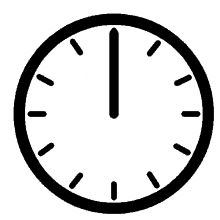 Owned by NIC
RX ring
Head
Tail
Memory-mapped register pointing to first descriptor that NIC can use to store packet
Incremented by NIC upon copying packet to descriptor’s buffer
Memory-mapped register pointing to first descriptor that NIC cannot use to store packet
Incremented by OS once software-level packet handling completes
DPDK
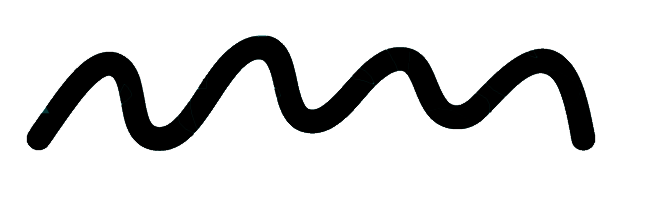 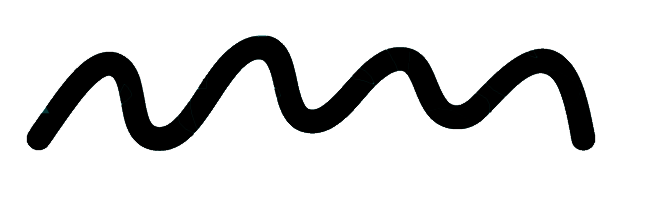 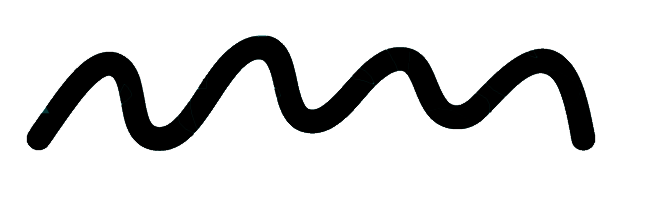 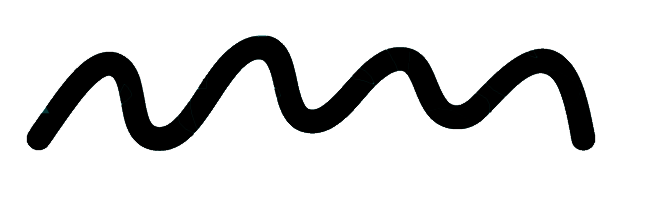 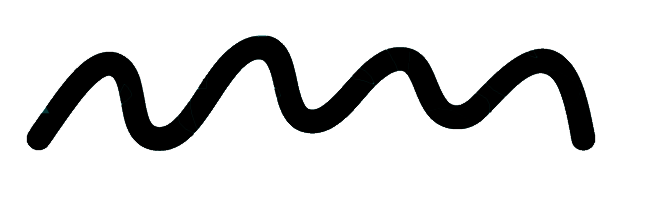 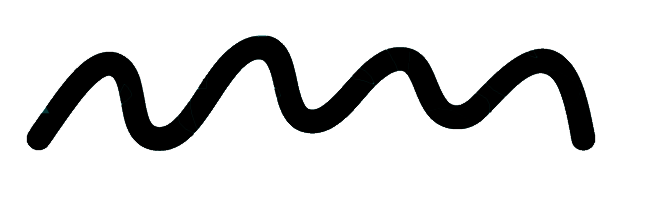 Kernel gives each core:
A virtual function (VF)
A DMA region that’s accessible by the VF
A pthread pinned to the code (to avoid TLB/cache thrashing caused by thread migration)
OS allows each thread to access memory-mapped registers belonging to its VF, so each thread:
Uses spin-polling on RX ring descriptors to detect packet arrival; no interrupts!
Writes memory-mapped  TX Tail register to tell VF that outgoing packets are ready
RID-indexed IOMMU restricts VF to accessing just its DMA region in RAM
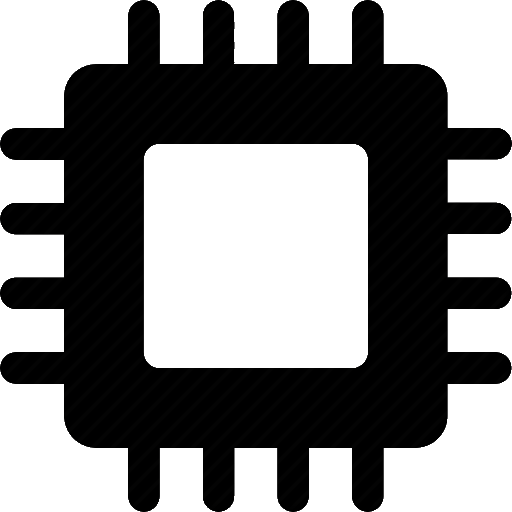 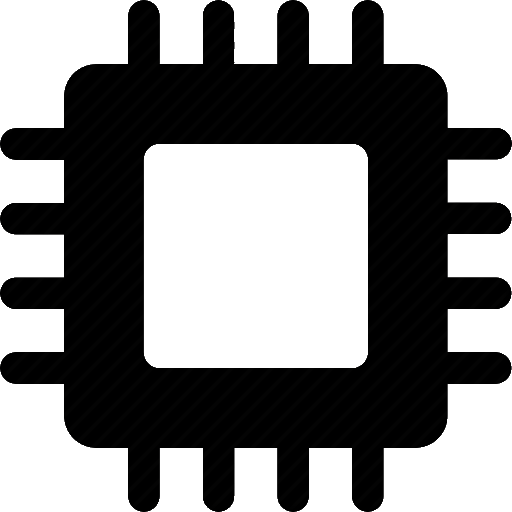 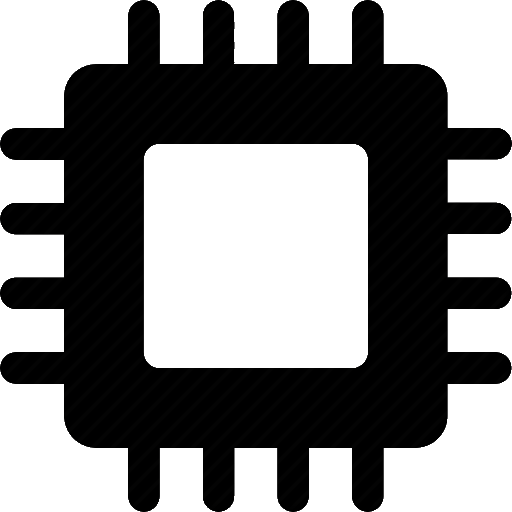 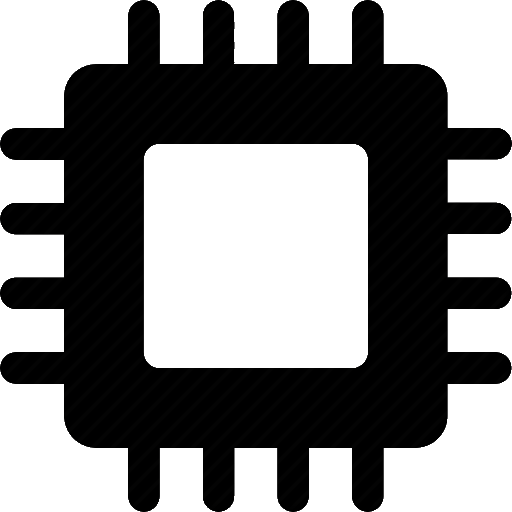 %cr3
%cr3
%cr3
%cr3
TLB
TLB
TLB
TLB
MMU
MMU
MMU
MMU
RAM
%rt
TLB
IOMMU
OS+normal
RID
RID
RID
RID
programs
PF
VF0
VF1
VF2
DPDK
DPDK
DPDK
app 0
app 1
app 2
SR-IOV NIC
L2 switch
Physical port
Physical Medium
DPDK
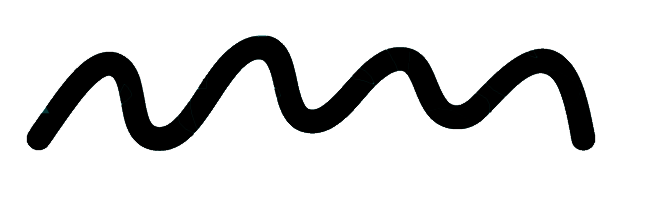 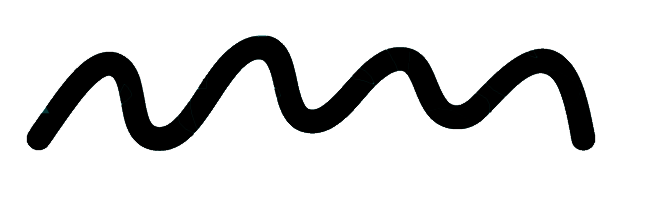 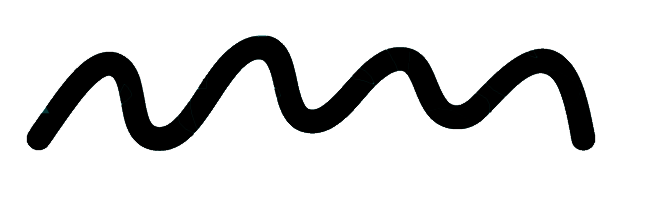 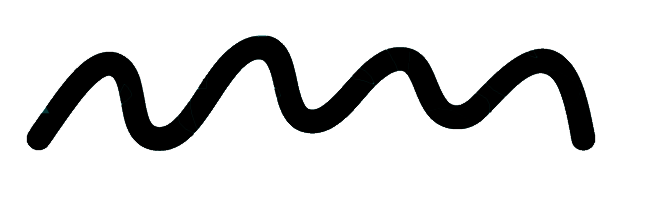 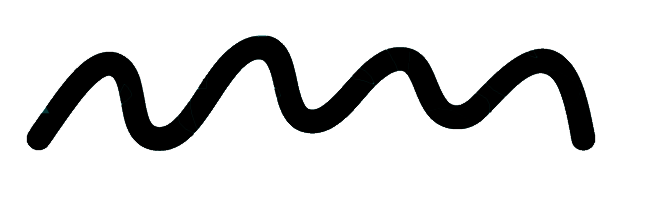 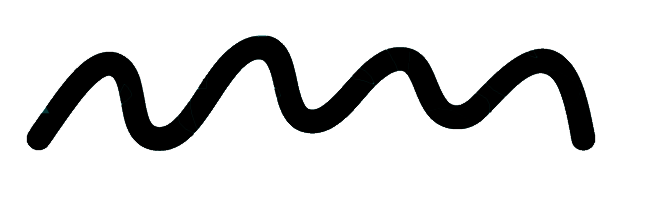 Other tricks:
Use huge pages (2 MB or 1 GB) for packet buffer memory to reduce performance degradation caused by TLB misses
Use cache-aligned data structures to avoid cache ping-pongs
Use lock-free data structures when possible
DPDK can improve packet-handling latency and throughput by an order of magnitude!
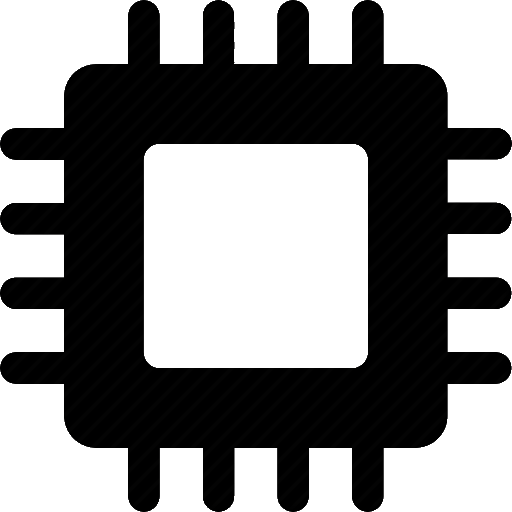 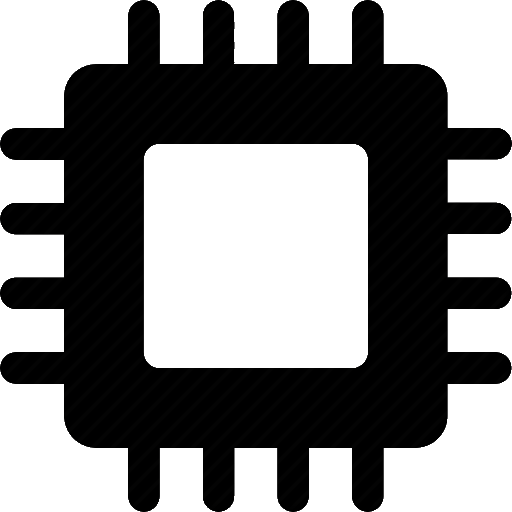 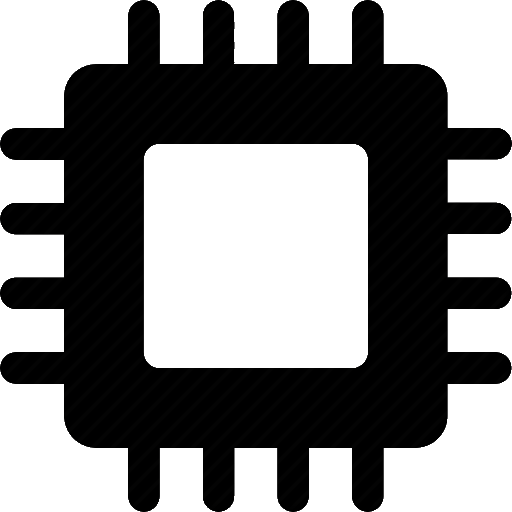 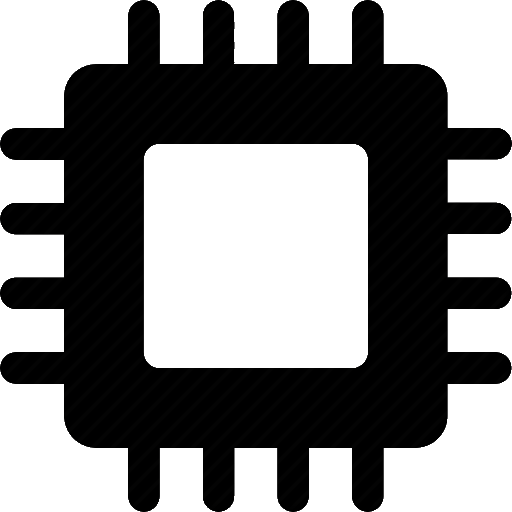 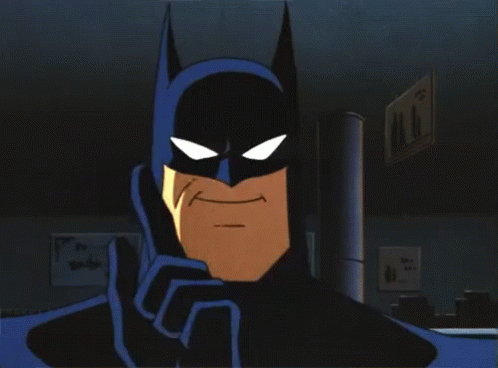 %cr3
%cr3
%cr3
%cr3
TLB
TLB
TLB
TLB
MMU
MMU
MMU
MMU
RAM
%rt
TLB
IOMMU
OS+normal
RID
RID
RID
RID
programs
PF
VF0
VF1
VF2
DPDK
DPDK
DPDK
app 0
app 1
app 2
SR-IOV NIC
L2 switch
Polling is only a good idea
FOR NETWORK-INTENSIVE APPLICATIONS
Physical port
Physical Medium
[Speaker Notes: DPDK can provide impressive performance boosts for network-intensive applications. However, DPDK uses polling to determine when new packets have arrived; this approach wastes CPU cycles if the arrival rate is low! In these situations, a DPDK thread will spend most of its time spinning on a core, not doing useful work.]